Welcome to theDepartment of Revenue’s
Truth in Millage (TRIM) Training
for School Districts
Overview
Introduction
TRIM Timetable
TRIM Certification Forms
TRIM Advertising Requirements
TRIM Hearing Requirements
Resolutions/Ordinances
Certifying Compliance to the Department
2021 Top Infractions and Violations
TRIM Compliance Contacts
Introduction
TRIM process and the public
Chapter 200, Florida Statutes
TRIM Timetable
TRIM Timetable
The property appraiser (PA) provides total assessed value of nonexempt property to taxing authorities by June 1 for budget planning purposes.
PA certifies the school district’s taxable value on Certification of School Taxable Value (Form DR-420S).
TRIM TimetableDay 1 = July 1
July
The first day of the TRIM process is July 1 or the date of certification of taxable value, whichever is later.
DAY
1
TRIM TimetableDay 24 = July 24
July
Within 24 days of date of certification of taxable value, the superintendent submits the budget to the board for approval.
DAY
24
TRIM TimetableDay 29 = July 29
July
Within 29 days of date of certification of taxable value, the school district shall  advertise its intent to adopt a tentative budget and millage rates.
DAY
29
TRIM Timetable
Within two to five days of the advertisements publicizing the tentative budget hearing, each school district should hold a public hearing on the tentative budget and millage.
TRIM TimetableDay 35 = August 4
August
Within 35 days of certification of value, each school district must inform the PA of: 
Prior year millage rate 
Current year proposed millage rate
Current year rolled-back rate
The date, time, and meeting place of the final budget hearing for school districts
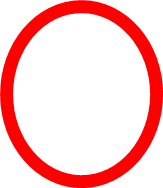 DAY
35
TRIM Timetable
If a school district fails to provide the information required within 35 days, it will be prohibited from levying a millage rate greater than the rolled-back rate for the upcoming year.
The PA will compute the rolled-back rate and use it to prepare the Notice of Proposed Property Taxes.
TRIM TimetableDay 55 = August 24
August
The PA should mail the Notice of Proposed Property Taxes (TRIM notice) no later than 55 days after certification of value.
If the Department issues a review notice, the PA cannot send the TRIM notice until the Department has approved the assessment roll.
DAY
55
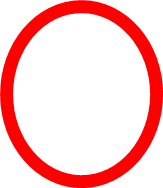 TRIM TimetableDays 65-80 = Sept. 3-18
The school district should hold a public hearing on the final budget and final millage rates 65 to 80 days after certification of value.
This hearing is published on the TRIM notice the PA mails.
TRIM TimetableAt the Final Hearing, the School District Will:
Amend the tentatively adopted budget and millage rates
Publicly announce the percentage increase in the re-computed millage over the rolled-back rate
Adopt final millage rates and final budget
- If the adopted millage rate exceeds the tentatively adopted rate, each taxpayer in the jurisdiction will be notified of the increase by first class mail at the taxing authority’s expense.
TRIM Timetable Within Three Days of the Final Hearing:
The school district will forward the resolution or ordinance adopting the final millage rate to the PA,  tax collector, and Department of Revenue.  
When the PA receives the resolution or ordinance, notification of the final millage rate is considered official.
TRIM Timetable
No taxing authority may levy a millage other than one approved by referendum until the taxing authority’s governing board approves the resolution or ordinance to levy and submits it to the PA, tax collector, and Department of Revenue.
TRIM Timetable
Before the extension of the rolls, the PA will notify each taxing authority of the aggregate change in the assessment roll on Form DR-422.
TRIM Timetable
Within three days after receiving Form DR-422, the school district will complete and certify the final millage rates to the PA.
TRIM TimetableWithin 30 Days of the Final Hearing:
The school district must certify compliance to the Department of Revenue.  
Do not wait to certify compliance if you have not received Form DR-422 from the property appraiser.
Complete Form DR-422 as soon as you receive it and submit it to the PA and to the Property Tax Oversight TRIM section.
TRIM Certification Forms
TRIM Certification Forms
Certification of School Taxable Value 
    (Form DR-420S) 
Certification of Voted Debt Millage 
    (Form DR-420DEBT)
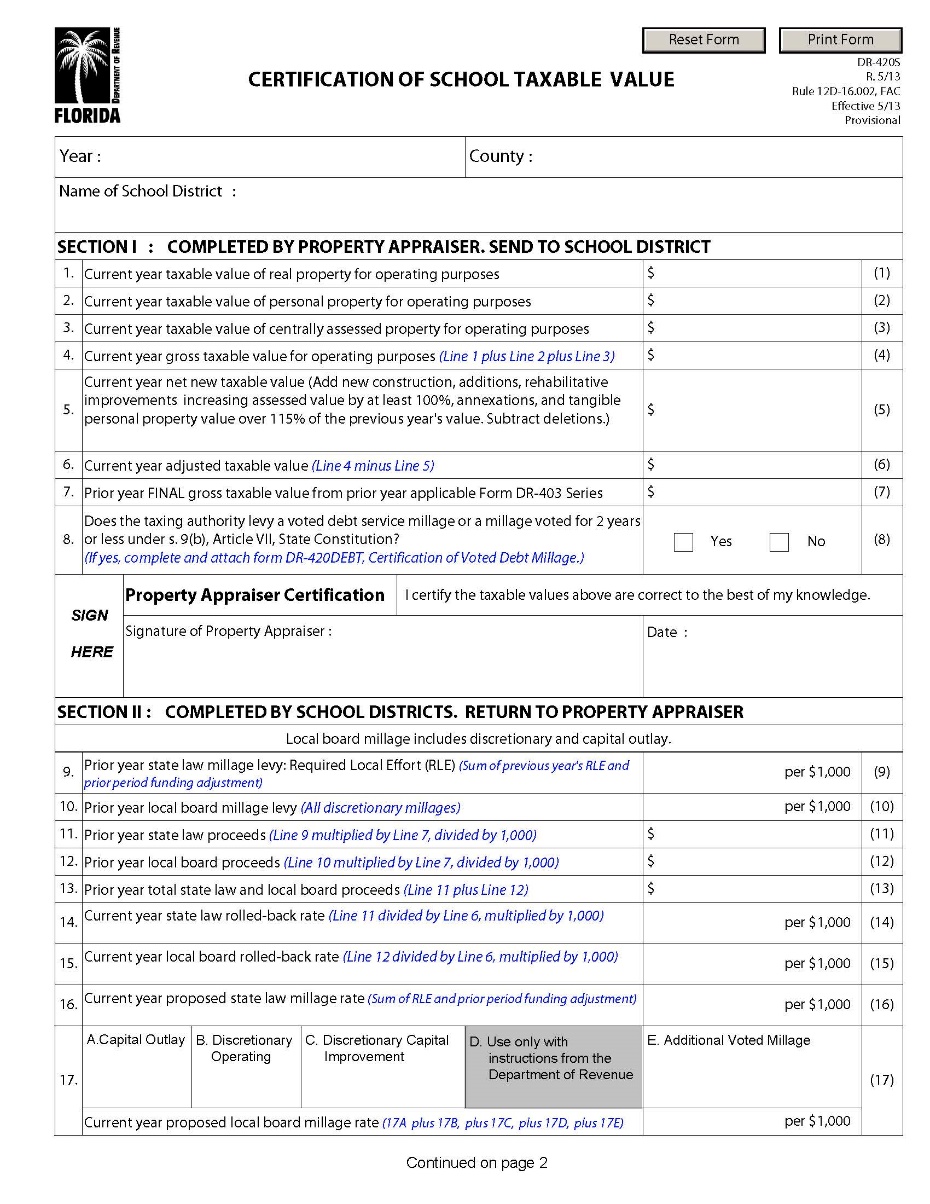 DR-420S
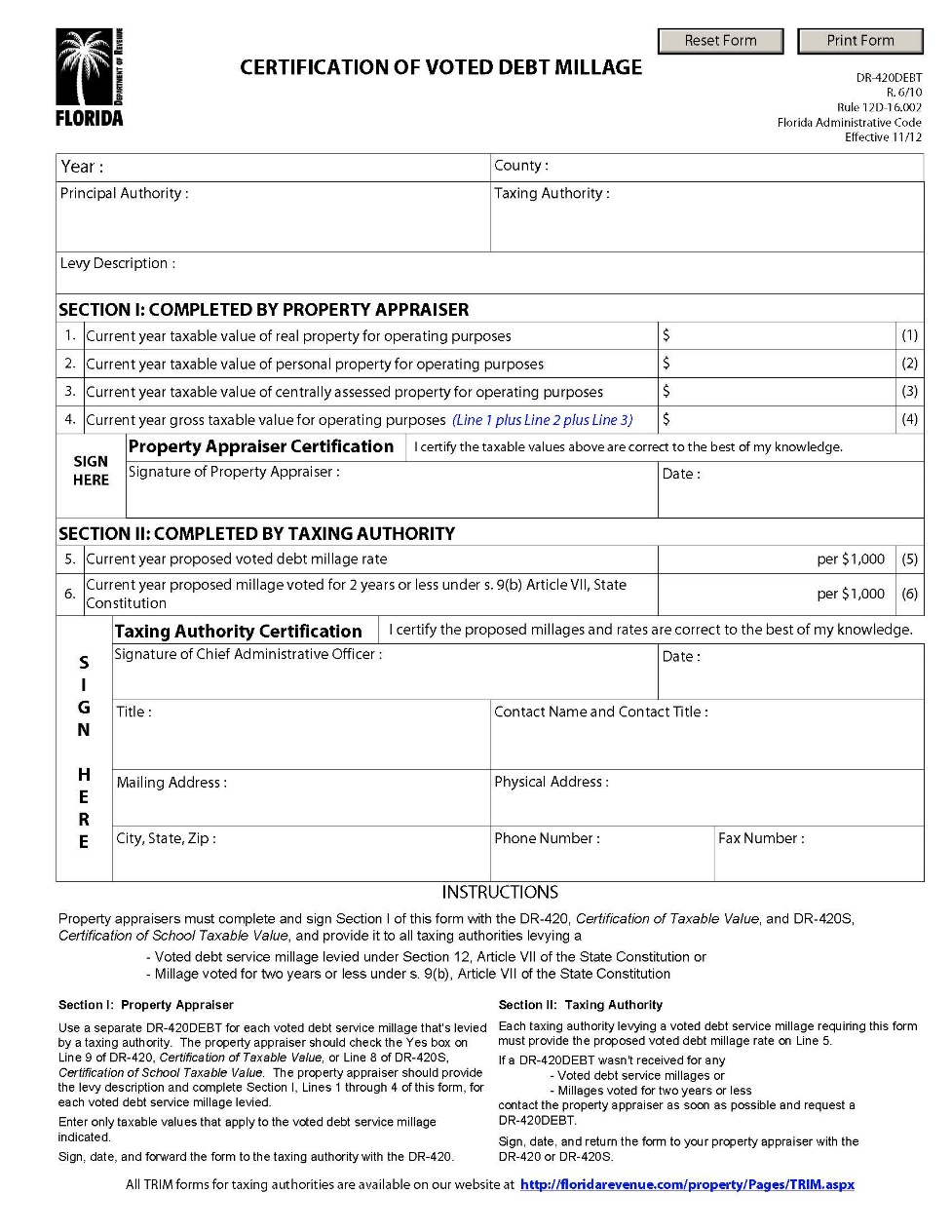 DR-420DEBT
TRIM Advertising Requirements
TRIM Advertising RequirementsTypes of TRIM Advertisements
Notice of Budget Hearing
Notice of Proposed Tax Increase
Notice of Tax for School Capital Outlay
Budget Summary 
Amended Notice of Tax for School Capital Outlay
Notice of Continuation
Notice of Rescheduled Hearing
TRIM Advertising RequirementsNewspaper Requirements
School districts must select the appropriate newspaper advertisement to announce the tentative TRIM hearing.
All TRIM advertisements must: 
Be published as provided in chapter 50
Appear in a newspaper of general circulation in the county or in its geographically limited insert 
Be adjacent to accompanying TRIM ads
Be submitted with proof of publication and the entire page of the newspaper on which they appear
TRIM Advertising RequirementsNewspaper Requirements
TRIM newspaper advertisements cannot: 
Appear in the legal or classified section 
Deviate from the language specified in s. 200.065, F.S.
Be accompanied, preceded, or followed by other ads or notices which conflict with or contradict the required publications (s. 200.065(3)(h), F.S.)
Be combined.  The ads must be separate and adjacent (s. 200.065(3)(l), F.S.)
“Adjacent to”
“Adjacent to,” when used in reference to newspaper advertisements, means next to, touching, or contiguous, either at the sides or at the corners. This term includes ads placed adjacent to one another, either on the same page or on adjoining pages with a crease separating them, so that a reader may view the ads simultaneously when the pages are open on a flat surface.
TRIM Advertising RequirementsInternet Only Publication
Taxing authorities may opt for internet only publication of TRIM advertisements.  A taxing authority that chooses this option must adhere to the following requirements (see s. 50.0211(5)(a)&(d), F.S.):
Hold a public hearing which is noticed in a print edition of a newspaper in accordance with chapter 50, F.S.
Make a determination by a majority of the members of the governing body that Internet publication of the taxing authority’s notices is in the public interest and that residents within the jurisdiction of the taxing authority have sufficient access to the Internet by broadband service
TRIM Advertising RequirementsInternet Only Publication (continued)
Provide notice at least once per week in the print edition of a newspaper of general circulation within the region the taxing authority is located which states that legal notices pertaining to the taxing authority do not all appear in the print edition of the local newspaper and that additional legal notices may be accessed on the newspaper’s website at www.floridapublicnotices.com  
Post a link on the taxing authority’s website homepage to a webpage that lists all the newspapers in which the taxing authority publishes legal notices
TRIM Advertising RequirementsNotice of Budget Hearing Ad
The school district uses the Notice of Budget Hearing ad when the school district proposes a millage rate that is equal to or less than the current year’s rolled back rate.
TRIM Advertising RequirementsThe Notice of Budget Hearing ad must:
Be published within 29 days of certification of taxable value

Not deviate from the specified language

Have an adjacent Budget Summary ad and Notice of Capital Outlay ad, if applicable
The Notice of Budget Hearing ad doesn’t have a size requirement.

The taxing authority must hold the hearing two to five days after ads are published.
TRIM Advertising RequirementsNotice of Budget Hearing Ad Example
NOTICE OF BUDGET HEARING
The (name of school district) will soon consider a budget for (fiscal year). A public hearing to make a DECISION on the budget AND TAXES will be held on

Date and Time
at 
Meeting Place
TRIM Advertising Requirements   Notice of Proposed Tax Increase Ad
The school district uses the Notice of Proposed Tax Increase ad if the school district proposes a millage rate greater than the current year’s rolled back rate.
TRIM Advertising Requirements   Notice of Proposed Tax Increase ad must:
Be published within 29 days of certification of taxable value
Use 100% of tax levies
Be a quarter page of the newspaper
Have an adjacent Budget Summary ad and a Notice of Capital Outlay ad if applicable
Not deviate from the specified language 
The taxing authority must hold the hearing two to five days after the ads are published.
TRIM Advertising RequirementsNotice of Proposed Tax Increase Ad Example
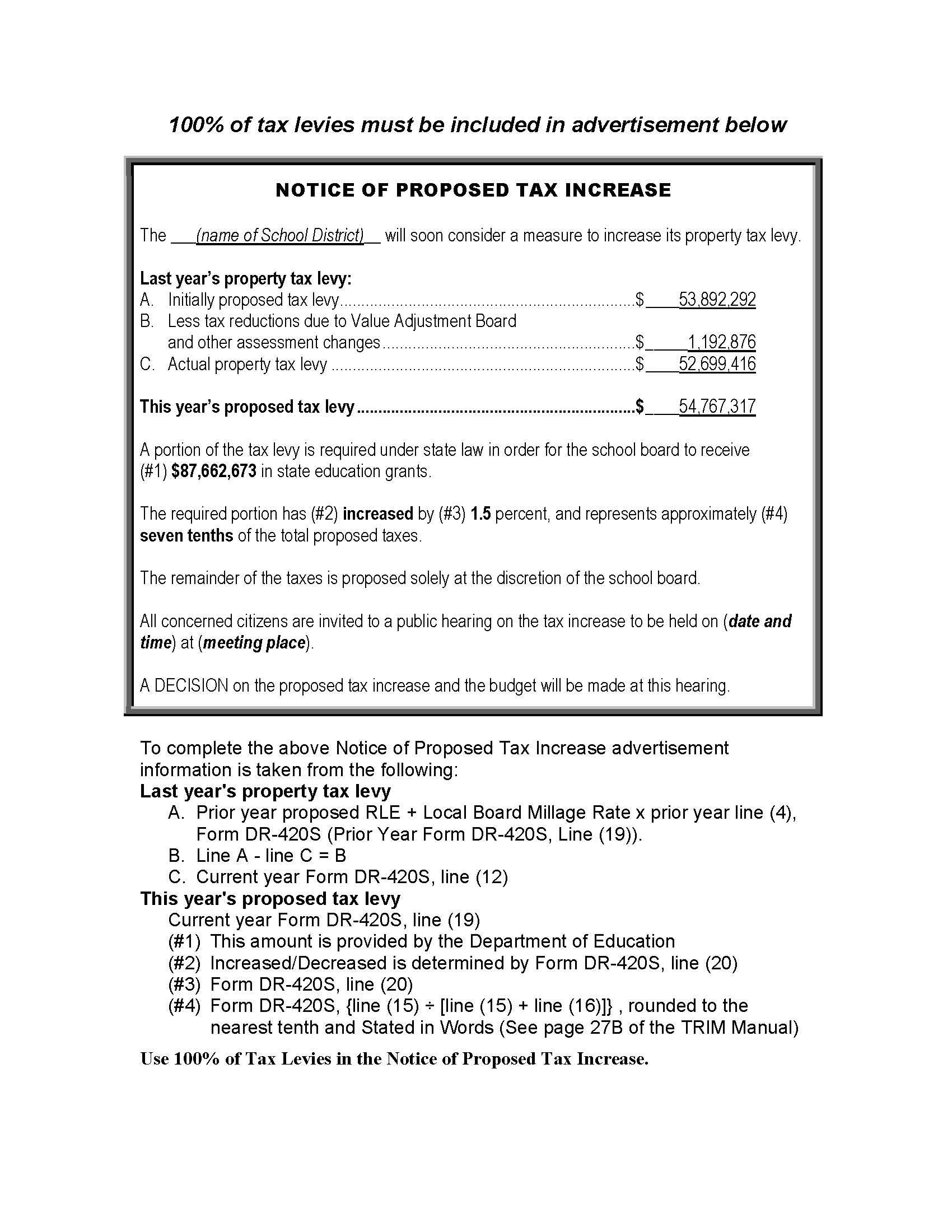 TRIM Advertising RequirementsNotice of Proposed Tax Increase Ad Example
TRIM Advertising RequirementsNotice of Tax for School Capital Outlay
If a school district intends to levy capital outlay taxes, then the school district must advertise its intent in an advertisement headed “Notice of Tax for School Capital Outlay.”
TRIM Advertising RequirementsThe Notice of Tax for School Capital Outlay must:
Be a quarter page of the newspaper 
Be adjacent to the Notice of Proposed Tax Increase or Budget Hearing and Budget Summary
Specify the projects and number of school buses the additional taxes will fund
Not deviate from the specified language
TRIM Advertising RequirementsSchool Capital Outlay Categories
New Construction and Remodeling 
Maintenance, Renovation, and Repair
Motor Vehicle Purchases (specify number of buses) 
New and Replacement Equipment, Computer and Device Hardware and Operating System Software Necessary for Gaining Access to or Enhancing the Use of Electronic and Digital Instructional Content and Resources, and Enterprise Resource Software
Payments for Educational Facilities and Sites Due Under a Lease Purchase Agreement 
Payments For Renting And Leasing Educational Facilities And Sites
Payments of Loans Approved Pursuant to ss. 1011.14 and 1011.15, F.S.
TRIM Advertising RequirementsSchool Capital Outlay Categories, continued
Payment of Costs of Compliance with State and Federal Environmental Statutes, Rules, and Regulations
Payment Of Premiums For Property and Casualty Insurance Necessary to Insure The Educational and Ancillary Plants of The School District
Payment of Costs of Leasing Relocatable Educational Facilities
Payments to Private Entities to Offset the Cost of School Buses Pursuant to s. 1011(2)(i), Florida Statutes (specify number of buses)
Payment of Cost of Opening Day Collection for Library Media Center
TRIM Advertising Requirements   Notice of Tax for School Capital Outlay Example
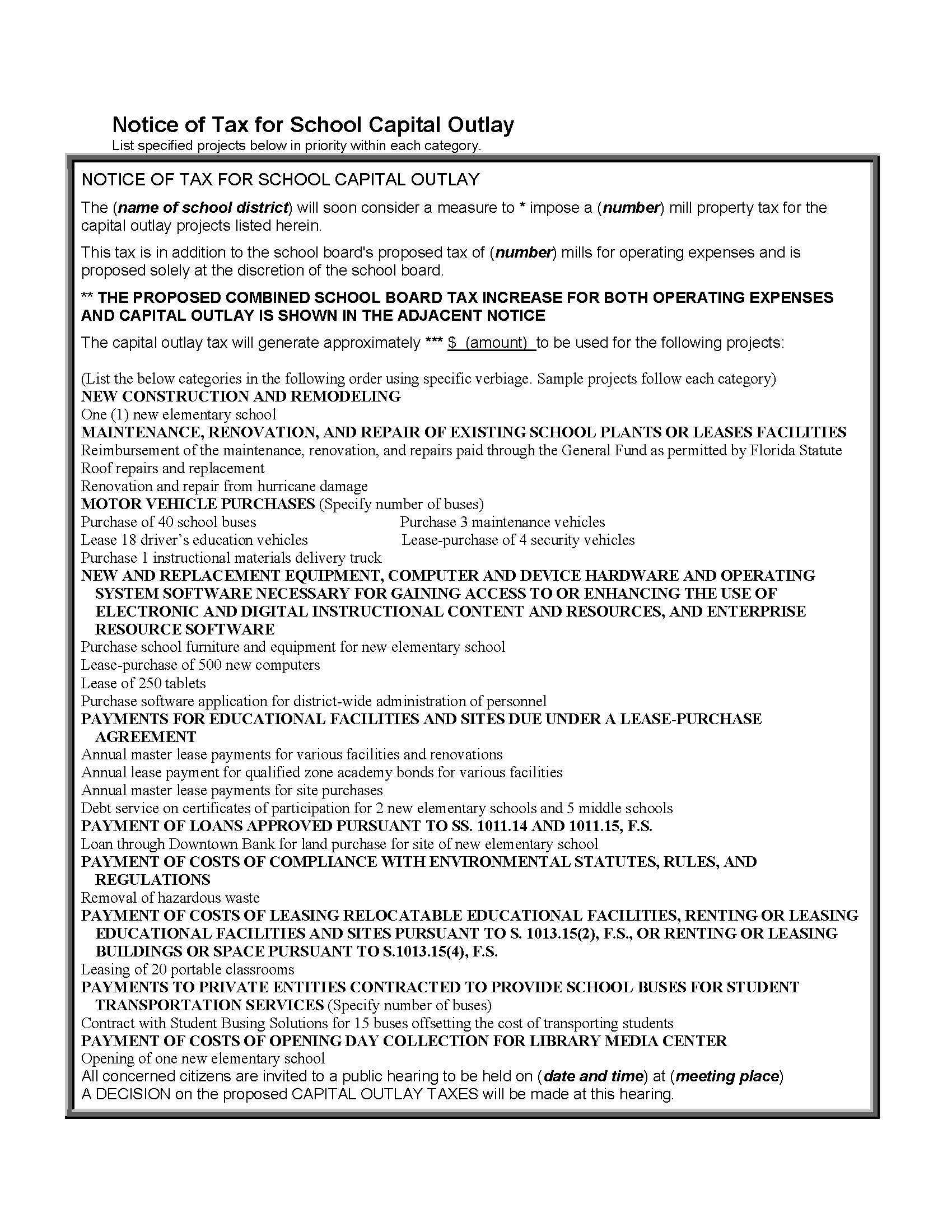 TRIM Advertising Requirements   Notice of Tax for School Capital Outlay Example, Continued
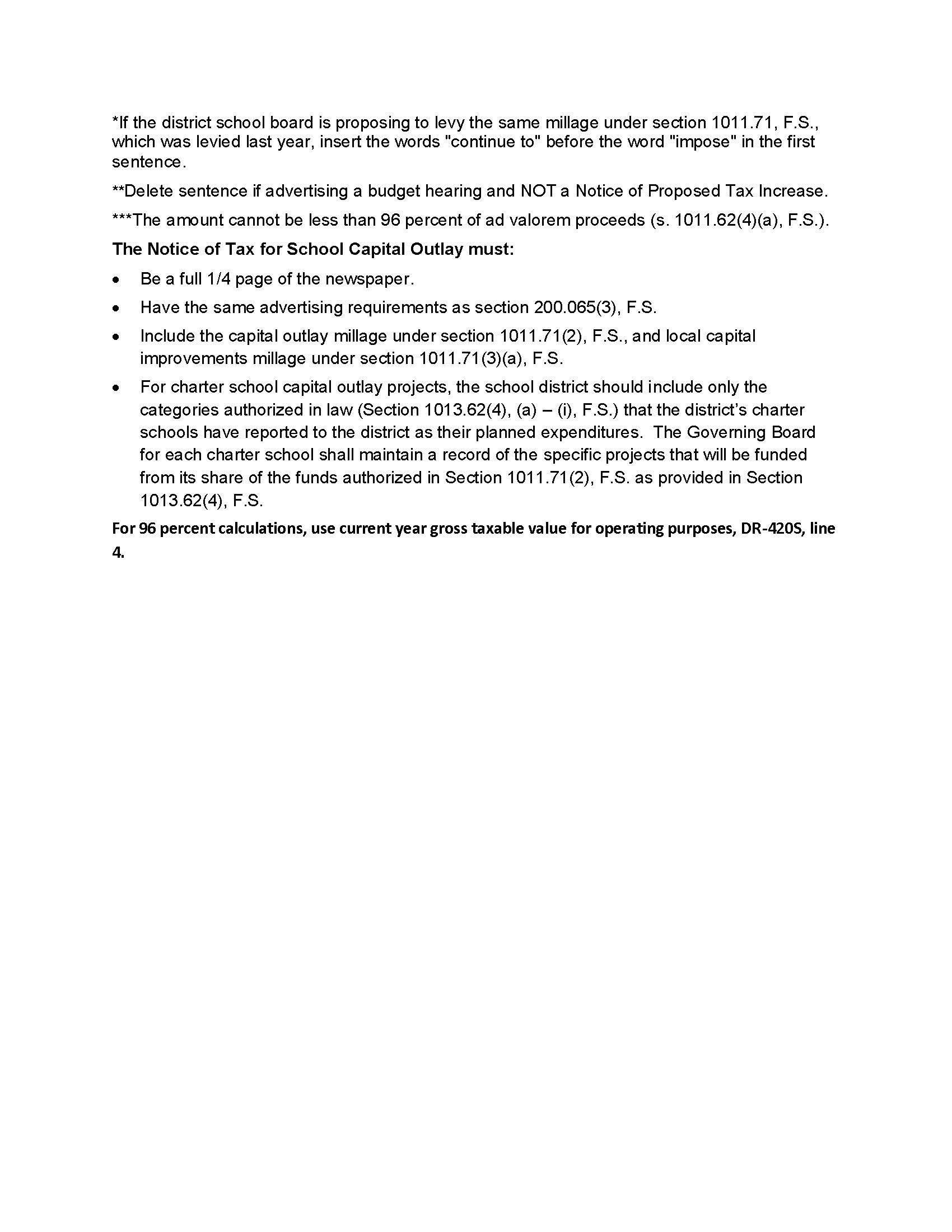 TRIM Advertising Requirements  Budget Summary Advertisement
An adjacent Budget Summary advertisement must accompany all required TRIM advertisements. This summary must show the proposed tax millages, balances, reserves, and total of each major classification of receipts and expenditures.
TRIM Advertising Requirements  The Budget Summary ad must:
Have an adjacent quarter page Notice of Proposed Tax Increase or Notice of Budget Hearing advertisement
Have an adjacent Notice of Tax for School Capital Outlay advertisement if applicable
Show all proposed millage rates applicable to school district: 
Required Local Effort (RLE) including prior period funding adjustment
Capital Outlay 
Discretionary Operating
Discretionary Capital Improvement
Additional Voted Millage
Voted Debt Service
TRIM Advertising Requirements  The Budget Summary must:
Show all funds
Have a balanced budget; balance all funds and the total of all funds
Include the statement of increase in operating expenditures in bold type if the proposed operating budget expenditures for the upcoming year are greater than those of the current year
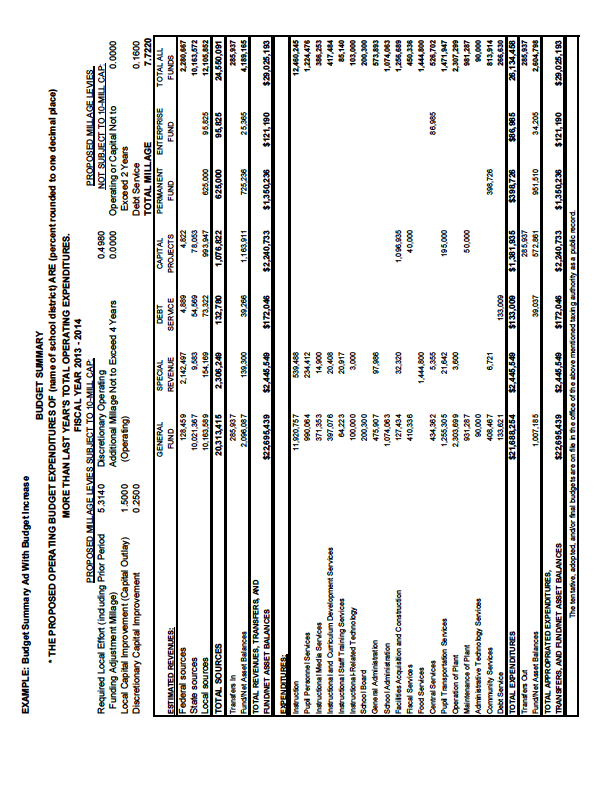 TRIM Advertising RequirementsBudget Summary Example
TRIM Advertising Requirements Amended Notice of Tax for School Capital Outlay
If a school district needs to amend the list of capital outlay projects it previously advertised or adopted, the school district must publish an Amended Notice of Tax for School Capital Outlay ad.
TRIM Advertising Requirements Amended Notice of Tax for School Capital Outlay ad must:
Be published any time the school district proposes an amendment to the previously advertised and adopted Notice of Tax for School Capital Outlay. Projects must be listed under each category of new, amended, or deleted.Categories/projects without a change may be omitted.
Be a quarter page of the newspaper
TRIM Advertising Requirements Amended Notice of Tax for School Capital Outlay Ad Example
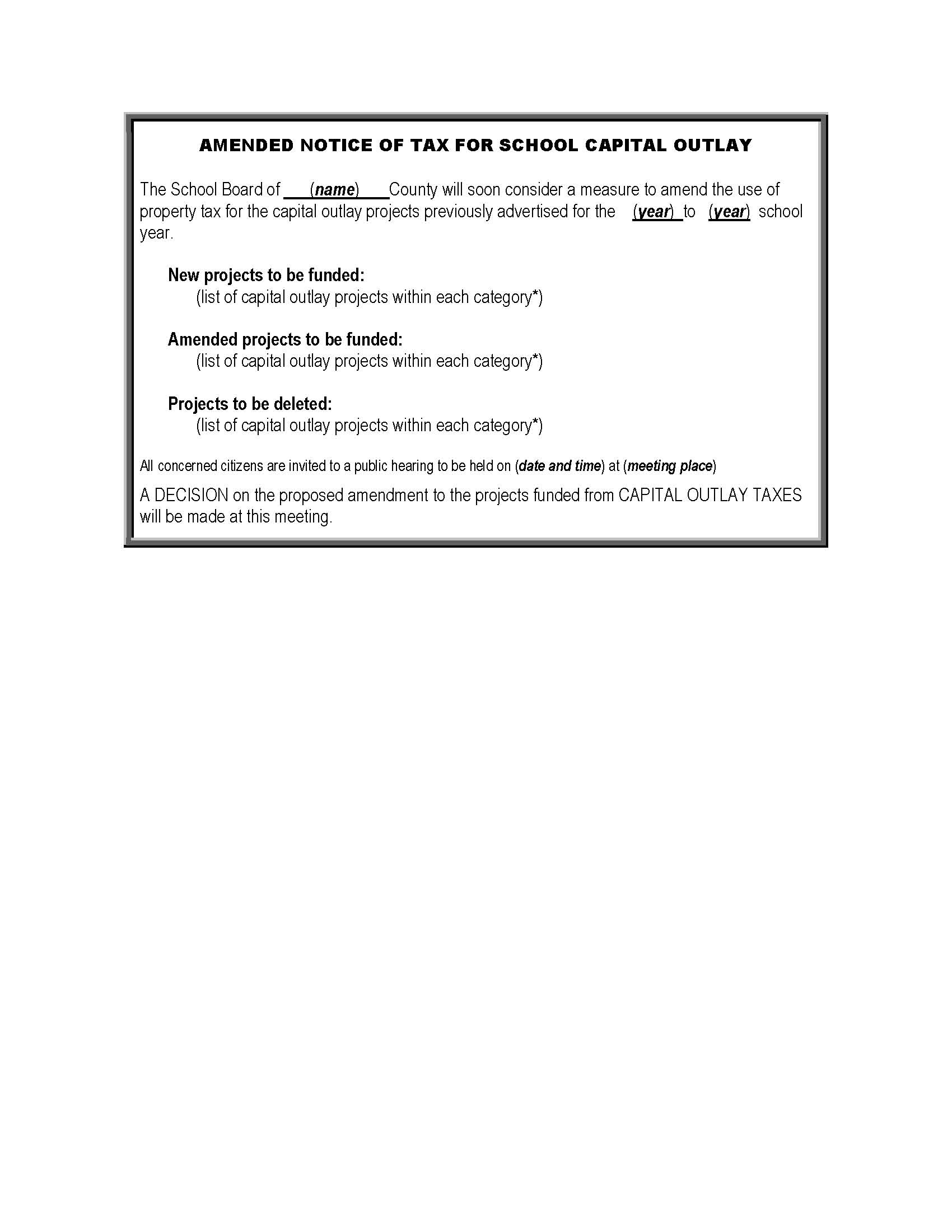 TRIM Advertising Requirements Notice of Continuation Ad
If circumstances beyond the school district’s control cause the hearing to be recessed, the school district must publish a Notice of Continuation.

The hearing should be recessed, not adjourned.
TRIM Advertising Requirements Notice of Continuation Ad
Must not deviate from the specified language
Has no size requirement
Requires no accompanying ads

The school district must hold the hearing two to five days after the ad is published.
TRIM Advertising Requirements Notice of Continuation Ad Example
NOTICE OF CONTINUATION
The tentative/final budget hearing held on (Date of hearing)
For the (name of school district) was recessed and will be continued on
(Date, time, and location of new hearing). 
(Include name of town)
TRIM Advertising Requirements Notice of Rescheduled Hearing Ad
If a hearing is postponed or rescheduled due to circumstances beyond its control, the school district should publish a Notice of Rescheduled Hearing in a newspaper of general circulation in the county.

The notice will state the time, date, and location of the rescheduled hearing.
TRIM Advertising Requirements Notice of Rescheduled Hearing Ad:
Must not deviate from the specified language
Has no size requirement
Requires no accompanying ads
The school district should post an 8.5 X 11 inch copy of the notice at the place of the original hearing

The school district must hold the hearing two to five days after the ad appears in a newspaper.
TRIM Advertising Requirements Notice of Rescheduled Hearing Example
NOTICE OF RESCHEDULED HEARING
The tentative/final hearing adopting a millage and budget on (hearing date)
for the (name of school district) is being rescheduled due to (named storm)
  A rescheduled (tentative/final) budget hearing will be held on:
(Date, time, and meeting place)
(Include name of town)
TRIM Hearing Requirements
TRIM Hearing Requirements
Two to five days after publishing the ads for the tentative budget hearing, each school district holds a public hearing on the tentative budget and millage.
At the hearing, the school district adopts the tentative millage rates and tentative budget.
TRIM Hearing RequirementsScheduling Hearings
The school board may schedule the hearing for a time Monday through Friday after 5:00 p.m. or anytime on Saturday, but never for a Sunday.
The board of county commissioners (BOCC) cannot schedule its hearings on days a school board has hearings scheduled.

No other taxing authority in the county may hold a public hearing on the same date as the school board or BOCC.
TRIM Hearing RequirementsAt the Hearings
The first issues discussed will be:
Percentage increase in millage over the rolled-back rate necessary to fund the budget, if any
Specific purposes for which ad valorem tax revenues are increasing
TRIM Hearing RequirementsAt the Hearings
The governing body will hear comments regarding a proposed increase in millage and explain the reasons for the proposed increase over the rolled-back rate.
The general public may speak and ask questions before the governing body adopts any measures.
The governing body must adopt its tentative or final millage rate before adopting its tentative or final budget. 	Adopt millage first; adopt budget second.
TRIM Hearing RequirementsAt the Final Hearings
The taxing authority must adopt the millage rate first by resolution or ordinance. The resolution or ordinance will state the adopted millage rate and the percent, if any, by which it exceeds the rolled-back rate.
The taxing authority will adopt the millage rate and the budget by separate votes at the final hearing.
TRIM Hearing RequirementsAt the Final Hearing
The millage rate the school district adopts at the final budget hearing cannot exceed the rate the board tentatively adopted at the first hearing unless the PA sends each taxpayer a revised Notice of Proposed Property Taxes before the final hearing.
The school district may not levy any millage other than the one it approved by referendum until the school district’s governing board approves the resolution or ordinance to levy and submits it in a timely manner to the PA and the tax collector.
If the fall term for a school district begins before adoption of the final budget, the school district may expend monies in accordance 
     with the adopted tentative budget until a final budget is adopted.
TRIM Hearing RequirementsRecessed Hearings
The board can recess the tentative or final hearing.  
The board should not adjourn the hearing; the hearing will need to be recessed.
If the hearing is recessed, the taxing authority must publish a notice in a newspaper of general circulation in the county.
Executive Order for State of Emergency
School districts should be cognizant of any executive order issued by the governor declaring a state of emergency because of an imminent tropical storm, hurricane, or other calamity. The executive order will provide pertinent information and guidance such as:
Listing counties or areas impacted by the emergency event
Suspending the effect of any statute, rule, or order that would prevent, hinder, or delay any action necessary to cope with the emergency
Executive Order for State of Emergency
The executive director of the Department of Revenue may in turn issue an emergency order with specific guidance with regard to the TRIM process, such as:
A list of the counties impacted 
An extension of TRIM timelines
A temporarily waiver of TRIM compliance requirements
Specific guidance related to TRIM hearing and advertising requirements
TRIM Resolutions/Ordinances
TRIM Resolution/Ordinance    Millage Resolution/Ordinance
School districts will forward the resolution or ordinance adopting the final millage to the PA, tax collector, and Department of Revenue within three days after the final budget hearing. 

When submitting an electronic copy of the final millage resolution or ordinance to the Department please use the following email address: trim@floridarevenue.com.

The PA’s receipt of the resolution or ordinance will be official notice of the millage rate the school district approved.
TRIM Resolution/Ordinance    Millage Resolution/Ordinance
The tentative and final resolution/ordinance adopting millage rates must include: 
The school district’s name
The percentage increase over the rolled-back rate
Each adopted millage rate 
The rolled-back rate
TRIM Resolution/Ordinance    Budget Resolution/Ordinance
Must be adopted by separate vote after the millage adoption
If the order of millage and budget adoption cannot be determined, the school board will need to provide the meeting minutes.
Certifying Compliance to the Department
Certifying Compliance to the Department
School districts must submit their TRIM compliance package within 30 days of the final budget hearing using these forms:
Certification of Compliance (Form DR-487)
Certification of Final Taxable Value (Form DR-422)
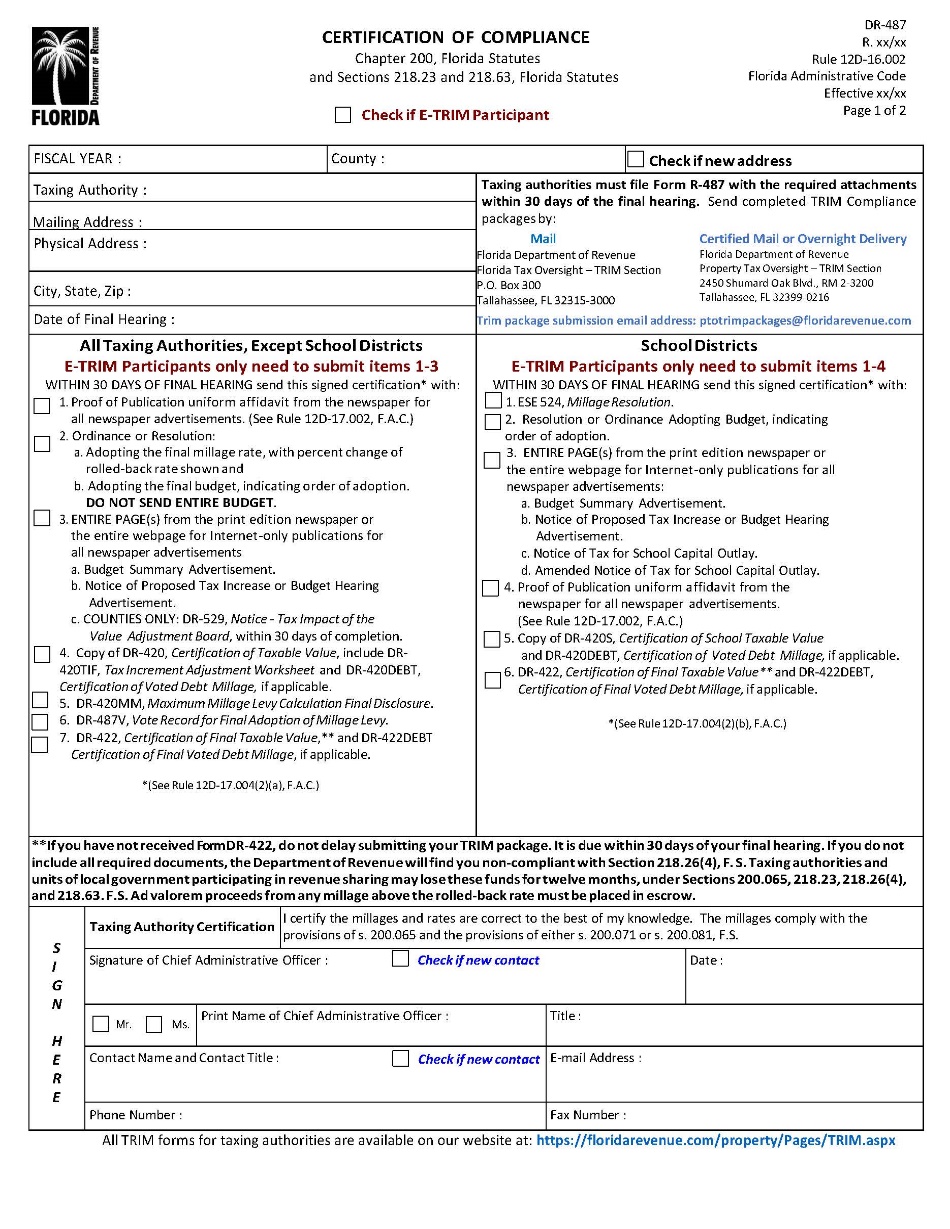 DR-487
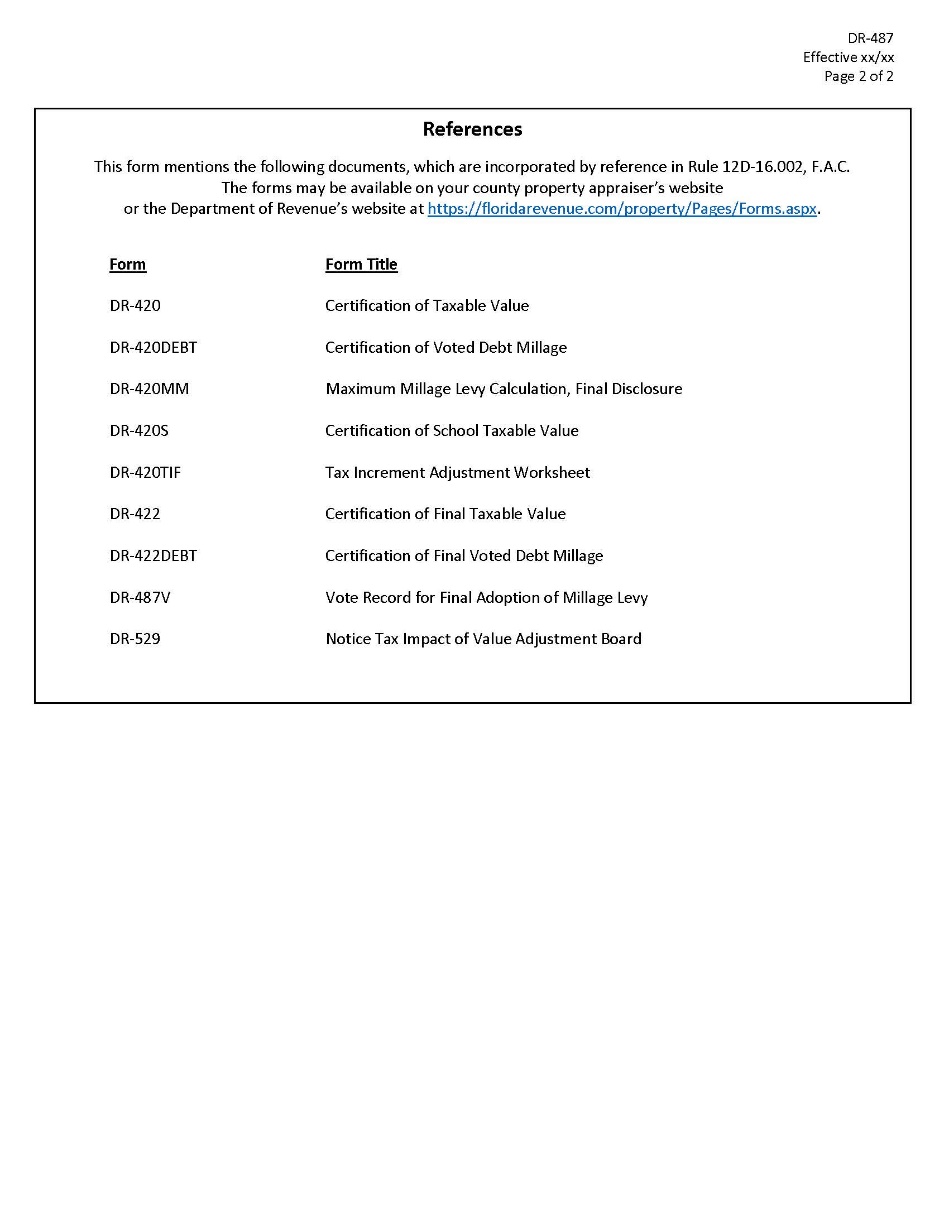 DR-487 page 2
Electronic Submission
When submitting the TRIM compliance package to the TRIM section electronically, you must:
Include the Taxing Authority Number (provided by the TRIM section), Taxing Authority Name, and “TRIM Compliance Package” consisting of: 
Certification of School Taxable Value (Form DR-420S)
Resolution Determining Millage (ESE-524)
Resolution/ordinance adopting budget
Entire newspaper page or include a copy of the published internet ad.
Proofs of publication for all ads
Certification of Final Taxable Value (Form DR-422) 
Email address for electronic submission is:        ptotrimpackages@floridarevenue.com
2021 Top TRIM Infractions/Violations
Incorrect verbiage in advertisement
Tax levy incorrect/percent increase incorrect
Percent increase over the rolled-back rate not shown/incorrect (ord./res.)
Late package
Ad valorem proceeds not shown or incorrect/Published Incorrect Advertisement
TRIM Compliance Contacts
Thank you!